Thang nhiệt độ Celsius. Đo nhiệt độ
 (Tiết 2)
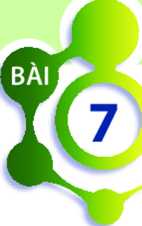 - Nêu được cách xác định nhiệt độ trong thang nhiệt độ Celsius.
 - Nêu được sự nờ vì nhiệt của chất lỏng được dùng làm cơ sờ để đo nhiệt độ.
 - Xác định được tám quan trọng của việc ước lượng nhiệt độ trước khi đo; Ước lượng được nhiệt độ trong một sổ trường hợp đơn giản.
Tìm hiểu về thang nhiệt độ Celsius
Năm 1742, nhà Vật lí người Thuỵ Điển, Celsius (1701 - 1744) đã đề nghị chia nhỏ khoảng cách giữa nhiệt độ đông đặc của nước (0 °C) và nhiệt độ sôi của nước (100 °C) thành 100 phần bằng nhau, mỗi phần ứng với 1 độ, kí hiệu là 1 °c (C là chữ cái đầu tên gọi nhà Vật lí Celsius). Những nhiệt độ thấp hơn 0 °c gọi là nhiệt độ âm.
Đơn vị của nhiệt độ là gì?Nhiệt độ sôi của nước là bao nhiêu?Nhiệt độ đông đặc của nước là bao nhiêu?
Đơn vị đo nhiệt độ: °C, K, F( Fahrenheit)
Nước sôi ở 100 °C, đông đặc ở 0 °C
Thấp hơn 0 °C gọi là nhiệt độ âm
Mối liên hệ giữa các thang nhiệt độ
1. Fahrenheit  sang Celsius
t (oC) = t(oF)-32  (t(oF)nhiệt độ Fahrenheit)
2. Kelvin sang Celsius
t (oC ) = T(K)-273  (T(K)nhiệt độ tuyệt đối)
Có các nhiệt kế như hình 7.6, để đo nhiệt độ sôi của nước trong ấm ta nên dùng loại nhiệt kế nào? để đo nhiệt độ cơ thể ta nên dùng loại nhiệt kế nào ?Vì sao
+ Để đo nhiệt độ sôi của nước trong ấm ta nên dùng nhiệt kế ở hình c vì GHĐ của nhiệt kế này 140oC
+ Để đo nhiệt độ cơ thể ta nên dùng nhiệt kế ở hình a, b vì GHĐ của các loại nhiệt kế này phù hợp với nhiệt độ cơ thể
DẶN DÒ
Ôn tập bài học
Chuẩn bị bài tiết 3
+Kẻ bảng 7.1 SGK vào vở
+Đọc trước bài tiết 3